Unit 8
It must belong to Carla.
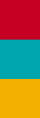 第3课时
WWW.PPT818.COM
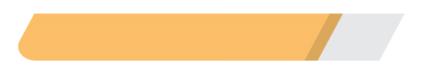 A 教材要点回归
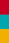 Ⅰ. 根据句意及首字母提示补全单词
1. Flight 846 l________ safely ten minutes ago with 300 passengers. 
2. My brother often r________ for exercise in the park. 
3. You'd better wear a s________ when you attend an important meeting. 
4. It's said that an a________ visited the small village. But no one has seen it. 
5. There are so many people standing there to wait to c________ the bus.
anded
uns
uit
lien
atch
Ⅱ. 从方框中选单词或短语填空
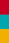 must, can’t, have to, with, for
1. Tom is kind and helpful. He ________ be popular in your class. 
2. The woman ________ a book in her hand might be a teacher. 
3. That man standing over there ________ be Mr.  Li. He has gone to Beijing. 
4. Let's get ready ________ the English exam. 
5. My mother doesn't feel well. I ________ look after her at home.
must
with
can't
for
have to
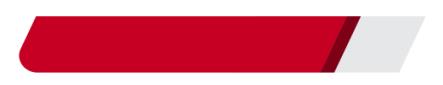 B 知识综合运用
Ⅲ.   单项填空
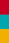 (　　)1. The woman  ________ be a teacher, because I saw her teaching some students just now. 
A. must  		B. may		C. can't  		D. could
A
(　　)2. He was so tired that he fell  ________ quickly. 
A. sleeping  		B. asleep		C. sleepy   		D. sleep
B
(　　)3. There is  ________ with my computer.  I'll get it repaired tomorrow. 
A. something wrong		B. wrong something		
C. anything wrong		D. wrong anything
A
【解析】考查复合不定代词。这是一个肯定陈述句，因此用something；而形容词修饰复合不定代词的时候，必须要放在它的后面，故选A。
(　　)4. (2017·重庆)—May I take the dog with me, sir?
—________.  Pets are not allowed to enter the hall. 
A. Yes, you may			B. No, you mustn't		
C. Yes, you can			D. No, you needn't
B
【解析】考查情态动词。句意：“先生，我可以带上这条狗吗？”“________。宠物是不允许进入大厅的。”由“Pets are not allowed to enter the hall. ”可知应作否定回答，先排除A、C；“No, you needn't. ”意为“不，你不必”，不符合句意。故选B。
(　　)5. (2017·安顺)Don't make any noise, because the baby  ________ in the next room. 
A. is sleeping  	B. sleeps		C. will sleep  		D. was sleeping
A
【解析】考查动词的时态。句意：不要发出噪声，因为宝宝正在隔壁房间里睡觉。根据句意可知应用现在进行时。故选A。
(　　)6. —I don't know the young woman  ________ an umbrella in her hand. 
—Oh, that's my aunt. 
A. about  		B. for		C. with  		D. of
C
(　　)7. (2017·滨州)As a teacher, I really feel worried to see so many students  ________ glasses.  
A. wearing  		B. dressing		C. putting on  	D. being in
A
【解析】考查动词(短语)辨析。wear强调“穿、戴”的状态，其宾语是衣帽或眼镜等名词；dress意为“打扮”，其后常接人；put on强调“穿”的动作；be in表示状态，其后接衣服或颜色。句意：作为一名老师，看到这么多学生戴眼镜我真的感到担忧。题空处表示状态，且宾语是glasses，故选A。
(　　)8. —Jane  ________ her mother. 
—Yes, they just look the same, like sisters. 
A. looks after  	B. runs after		C. takes after  	D. takes off
C
【解析】考查动词短语辨析。句意：“简________她的妈妈。”“是的，她们看起来一样，像姐妹。”look after意为“照顾，照料”；run after意为“追逐，追赶”；take after意为“(外貌或行为)像”；take off意为“脱下，起飞”。由句意可知选C。
Ⅴ.   用适当的句子补全对话
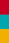 A: Excuse me, Tom.  Is this your backpack?
B: 1. _______________.  Mine is in my desk. 
A: 2. _______________________________________？
B: It might be Mary's.  I saw her looking for her backpack just now. 
A: 3. _________________.  Hers is brown, but this one is pink. 
B: Well, let's see what's in the backpack.  Oh, there is a hair band in it.
No(, it isn't)
Whose backpack is this/Whose might it be
It can't be hers
A: It might be Lucy's.  She has long hair and she's always forgetting things. 
B: Oh, there's a book written by J. K.  Rowling, too. 
A: 4. ___________________.  Because J. K.   Rowling is her favorite writer. 
B: Yes, 5. _______________. 
A: Let's find Lucy and give it to her.
It must be Lucy's
you're right